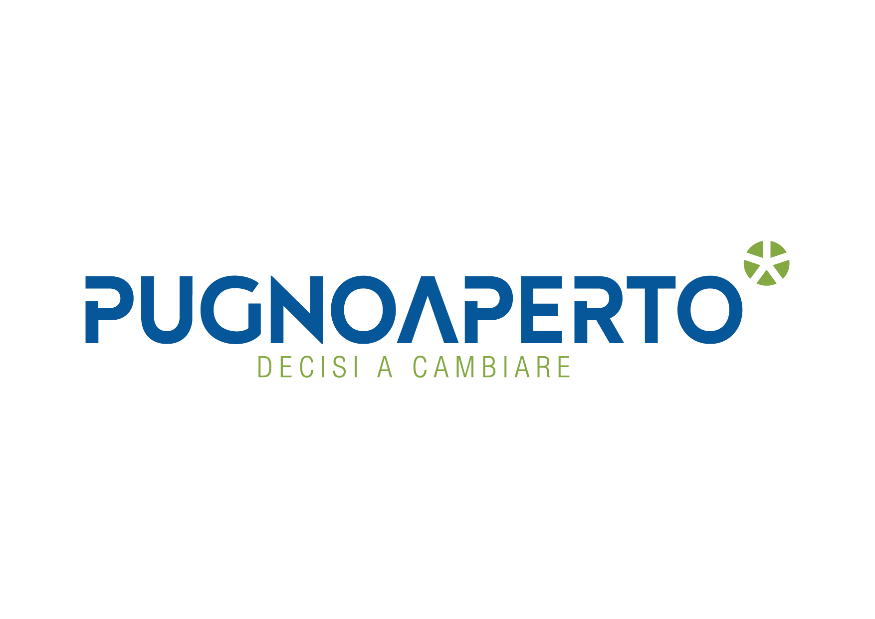 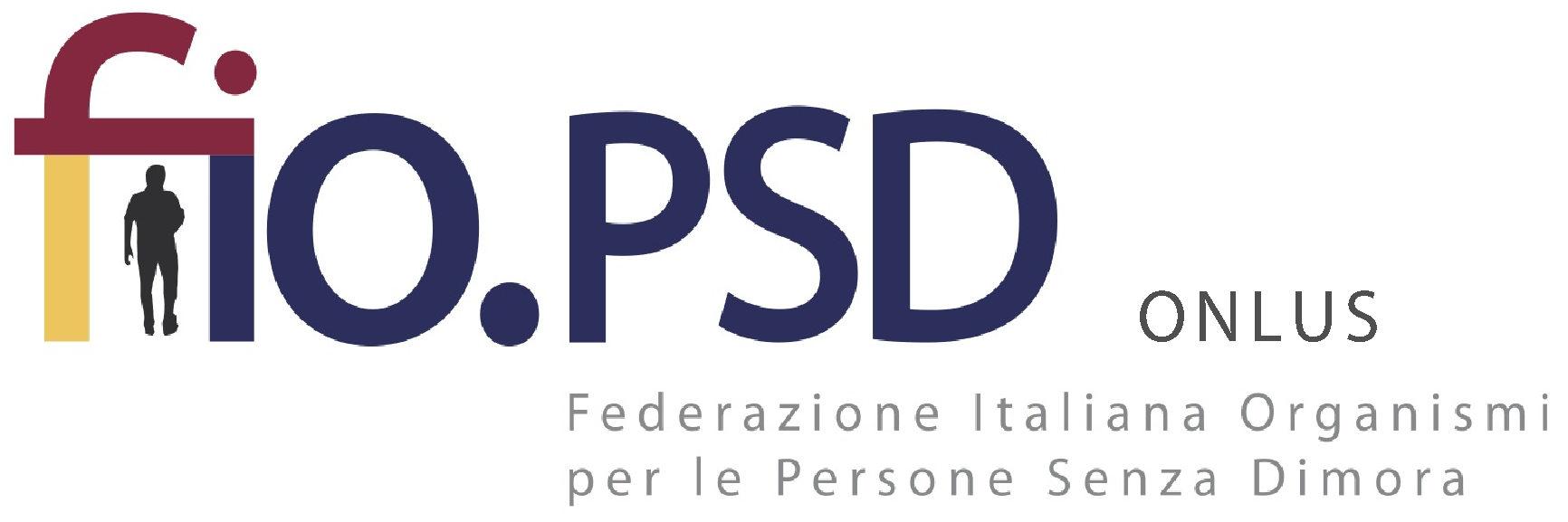 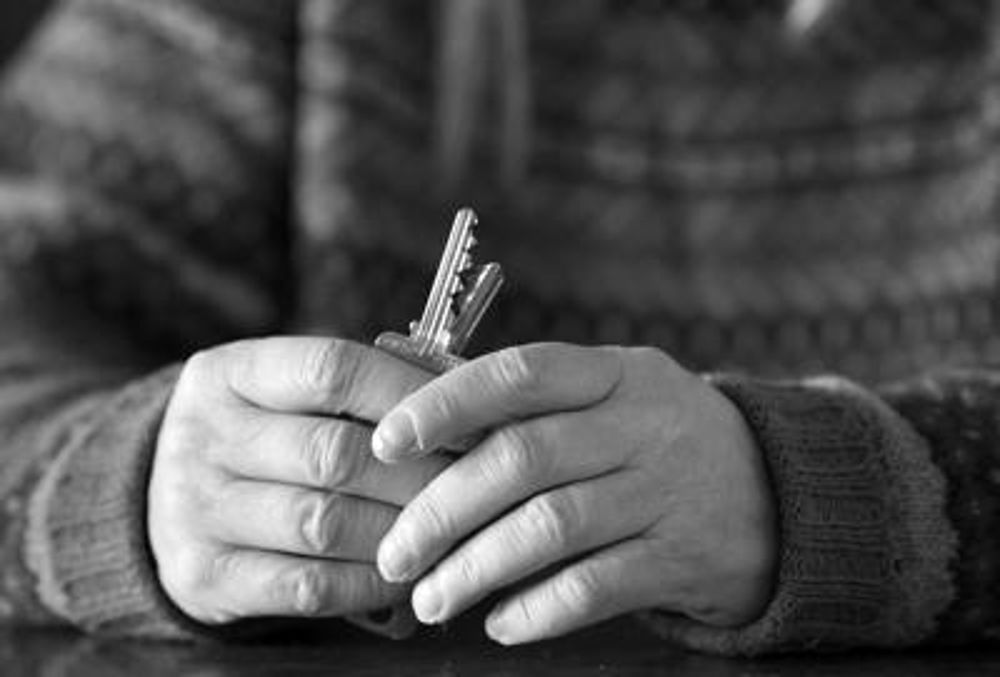 Housing First: concetti ed elementi principali
Continuum della cura:‘Un circuito istituzionale’
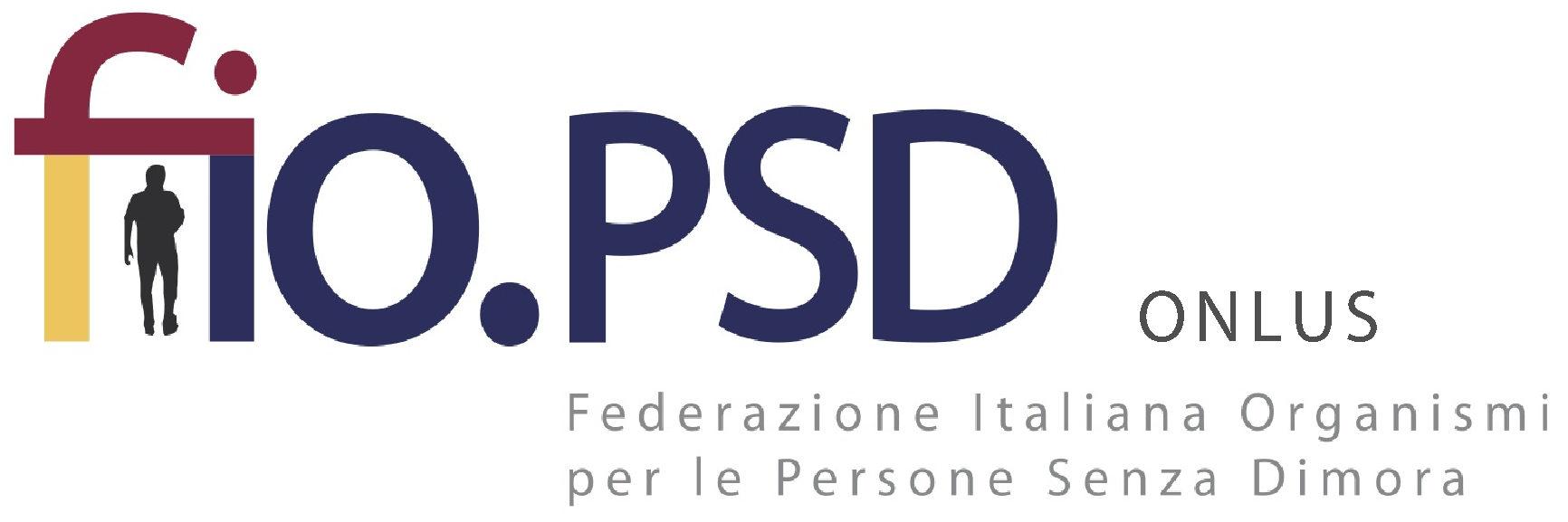 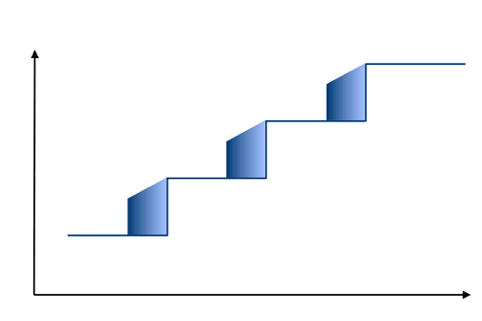 Approccio tradizionale
alloggio permanente
alloggio di transizione
Livello di autonomia
collocamento in dormitorio
Senza Dimora
aderenza al trattamento + stabilità/compesazione psichica + astinenza
[Speaker Notes: understanding and awareness of the development of the linear or staircase, treatment first model.






Goals

Issues

Research on staircase homelessness services reported similar problems to those identified in staircase mental health services. In particular:

Homeless people became ‘stuck’, unable to complete the steps that they were expected to follow to be rehoused.
Staircase services were abandoned by homeless people who did not like or could not follow the strict rules.
There were concerns about the ethics of some staircase services - particularly a tendency to view homelessness as the result of someone’s character  flaws - with homeless people being blamed for causing their own homelessness.
Staircase services could be harsh environments for homeless people.
Costs were high, but the effectiveness of staircase services was often limited.

Service users were often evicted from temporary and permanent housing because of strict rules, such as requirements for total abstinence from drugs and alcohol and being required to participate in psychiatric treatment.

There were worries about whether staircase services were setting unattainable standards in the requirements they placed on people, i.e. service users were expected to behave more correctly than other people; they were required to be a ‘perfect’ citizen, rather than an ordinary citizen. also encouraging and potentially reinforcing the view of homelessness being sole the responsibility and ‘fault’ of the individual experiencing it]
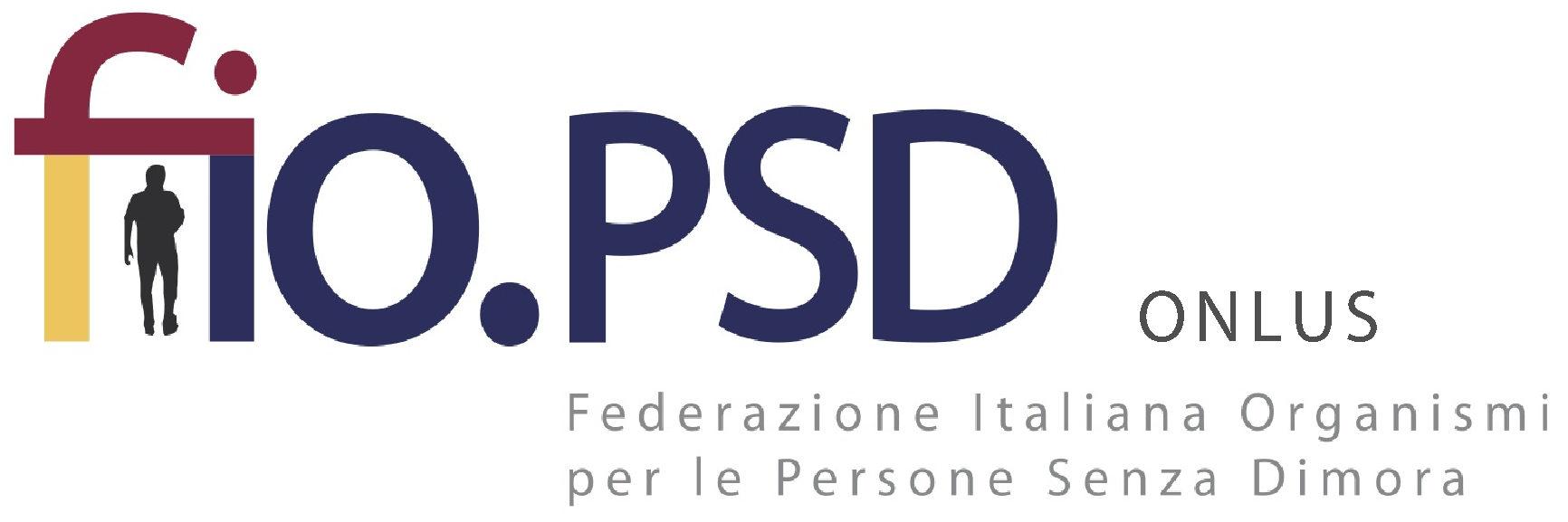 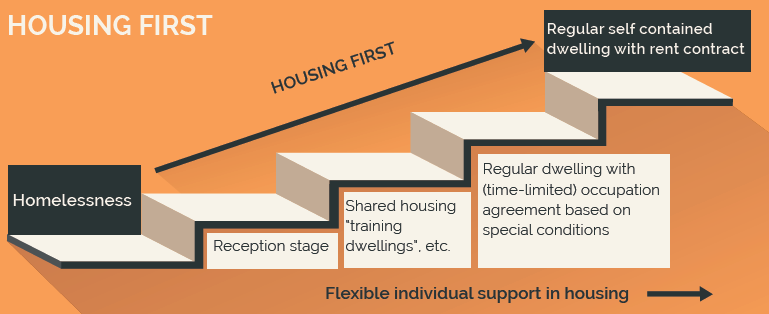 abitazione autonoma regolare con contratto di affitto
alloggio regolare con accordo tra le parti, a tempo limitato, basato su speciali condizioni
senza dimora
Alloggi condivisi, “alloggi di formazione”, ecc.;
fase di accoglienza
Supporto flessibile per il tempo necessario
[Speaker Notes: tell the story authentically, with the required evidence and history to respond to concerns, misinterpretations, dilution]
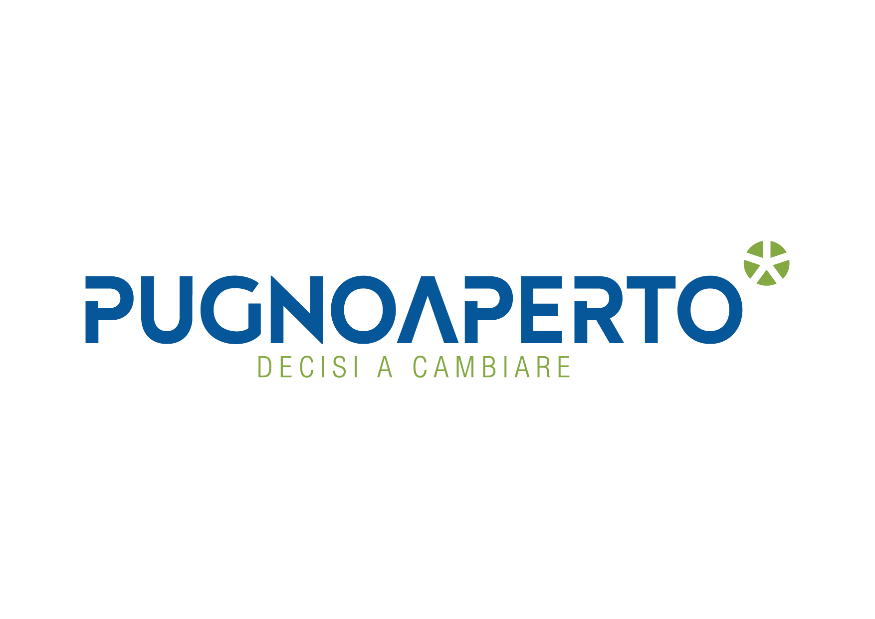 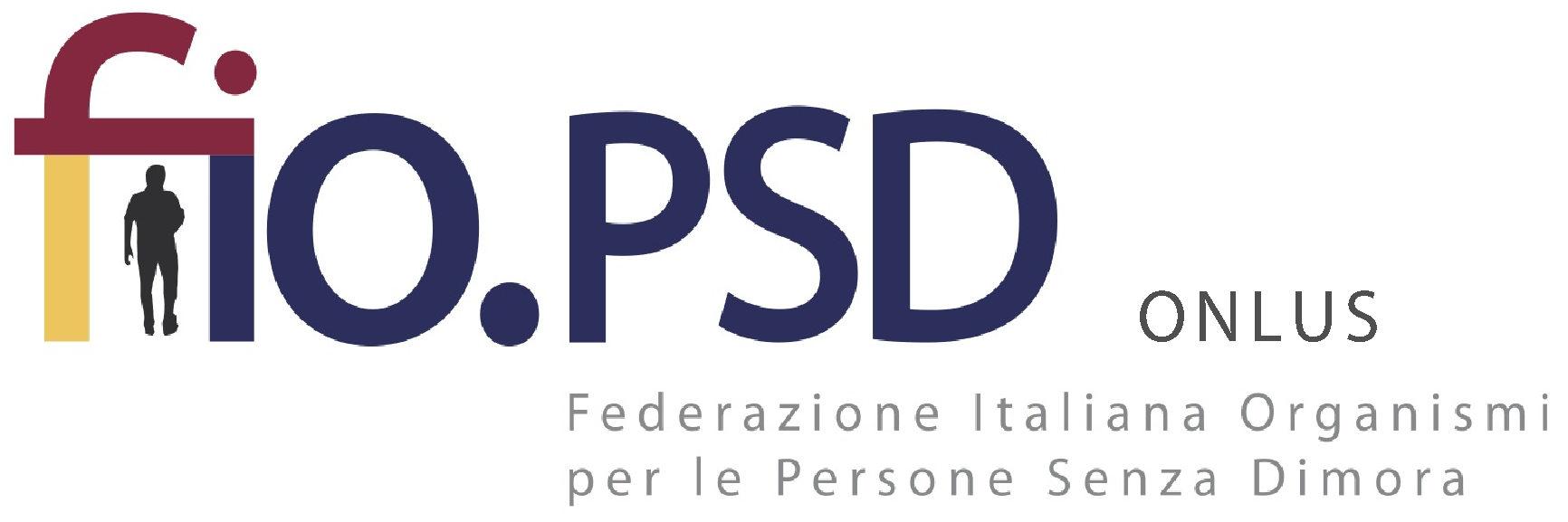 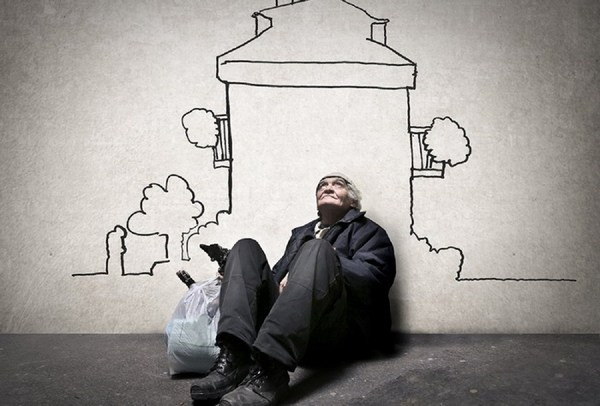 Cosa è l’Housing First?
1
Principi fondamentali
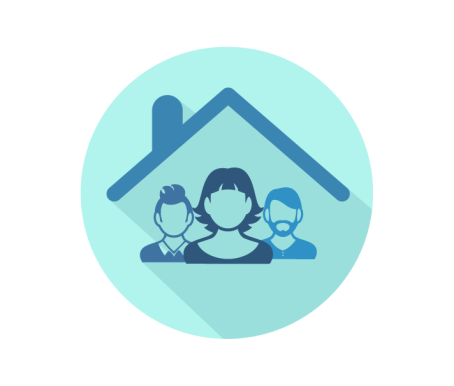 La casa è un diritto umano:
Sicurezza legale del possesso, sostenibilità, abitabilità, ubicazione, ecc.
[Speaker Notes: All ‘Housing First’ services are based on the Pathways model, developed by Dr. Sam Tsemberis, in New York in the early 1990s1. 

The core principles of Housing First in Europe are drawn directly from the Pathways model. However, there are significant differences between some European countries and North America and between European countries themselves.. This means that the core principles for Housing First in Europe do not exactly mirror those of the original Pathways model. The eight core principles of Housing First in Europe, developed in consultation with the advisory board for this Guide, of which Dr. Tsemberis was a member, are:


Housing is a human right:

Housing as a fundamental right includes understanding and reflecting on what that right and housing means, we are talking about homes not merely units of housing

Legal security of tenure
Affordability
Habitability
Availability of services
Accessibility
Location
Cultural adequacy, i.e. housing should allow people to live in ways that do not disrupt their culture. This means housing should allow for the expression of cultural identity.

Housing First emphasises the right that homeless people have to housing.

Housing First does not expect homeless people to earn their right to housing, or earn a right to remain in housing.Choice and control for service users

Someone using Housing First is able to exercise real choices about how they live their lives and the kinds of support that they receive.

This core principle of Housing First centres on enabling homeless people to decide what their needs are and how those needs can be met

All Housing First services work by balancing priorities. 

Finding a balance centres on ensuring that service user choice and control is in place, while at the same time working actively to promote the well-being of each service user holistically

Separation of Housing and Treatment
Housing First ensures the human right to housing is not compromised by requiring service users to engage with treatment either to access housing, or to remain in housing

Recovery Orientation
Recovery orientation focuses on the overall well-being of an individual. 

This includes their physical and mental health, their level of social support (from a partner, family or friends) and their level of social integration, i.e. being part of a community and taking an active part in society.

The concept of recovery can be approached from different angles but centres on an individual gaining a sense of purpose, with the prospect of a better and more secure life

Harm Reduction
Harm reduction is based on the idea that ending problematic drug and alcohol use can be a complex process and that services requiring abstinence, or detoxification, do not work well for many homeless people creating blocks more often than not

A holistic (whole person) approach that seeks to address all the causes and consequences of drug and alcohol use is central to the harm reduction philosophy. 

harm reduction seeks to persuade and support people to modify drug and alcohol use that causes them harm. 

Harm reduction offers support, help and treatment, but does not require abstinence from drugs and alcohol.

Active Engagement without Coercion

Active engagement without coercion, which is American terminology, can be described as an assertive, though very importantly not aggressive, way of working with Housing First service users. 

The emphasis is on engaging with Housing First service users in a positive way that makes them believe that recovery is possible. 

This is the technique by which Housing First pursues a recovery orientation

Person-Centred Planning

Housing First encourages individuals towards recovery, but is designed to enable them to build their own path, using the particular mix of services that suits them.

Everyone using a Housing First service is encouraged and supported to choose the kind of life they want to live. 

Choice and control play an important part in this, with Housing First service users making real decisions about the kinds of support and treatment they wish to receive.

Flexible Support for as Long as is Required

Housing First emphasises the right to housing in another sense, which is remaining in contact with a person using Housing First when they are evicted. 

Housing First remains in contact with that person and seeks to house them again. 

Equally, if someone using Housing First  finds themselves unable to cope with living in their own home and abandons it, Housing First continues to work with them.

Housing First is committed to the person and not to their housing. Housing First is person-based, not place-based.



While all Housing First programs should share these critical elements, there is considerable variation in how the model is applied, based on population served, resource availability, and other factors related to the local context. 

There is no ‘one size fits all’ approach to Housing First.
Local context and culture can play a factor, for instance, some localities primarily access the PR market to promote consumer choice, In ireland, the primary choice sought and hoped for in many instances is social housing which has implications for scatter site models and flexibility.]
2
Principi fondamentali
Libertà di scelta e controllo della persona:
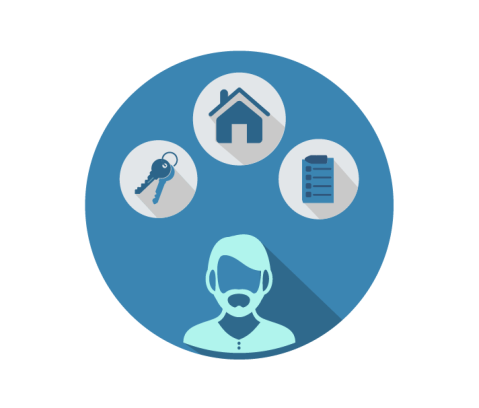 Autodeterminazione = punto di partenza, processo decisionale condiviso, essenziale per la recovery.
[Speaker Notes: All ‘Housing First’ services are based on the Pathways model, developed by Dr. Sam Tsemberis, in New York in the early 1990s1. 

The core principles of Housing First in Europe are drawn directly from the Pathways model. However, there are significant differences between some European countries and North America and between European countries themselves.. This means that the core principles for Housing First in Europe do not exactly mirror those of the original Pathways model. The eight core principles of Housing First in Europe, developed in consultation with the advisory board for this Guide, of which Dr. Tsemberis was a member, are:


Housing is a human right:

Housing as a fundamental right includes understanding and reflecting on what that right and housing means, we are talking about homes not merely units of housing

Legal security of tenure
Affordability
Habitability
Availability of services
Accessibility
Location
Cultural adequacy, i.e. housing should allow people to live in ways that do not disrupt their culture. This means housing should allow for the expression of cultural identity.

Housing First emphasises the right that homeless people have to housing.

Housing First does not expect homeless people to earn their right to housing, or earn a right to remain in housing.Choice and control for service users

Someone using Housing First is able to exercise real choices about how they live their lives and the kinds of support that they receive.

This core principle of Housing First centres on enabling homeless people to decide what their needs are and how those needs can be met

All Housing First services work by balancing priorities. 

Finding a balance centres on ensuring that service user choice and control is in place, while at the same time working actively to promote the well-being of each service user holistically

Separation of Housing and Treatment
Housing First ensures the human right to housing is not compromised by requiring service users to engage with treatment either to access housing, or to remain in housing

Recovery Orientation
Recovery orientation focuses on the overall well-being of an individual. 

This includes their physical and mental health, their level of social support (from a partner, family or friends) and their level of social integration, i.e. being part of a community and taking an active part in society.

The concept of recovery can be approached from different angles but centres on an individual gaining a sense of purpose, with the prospect of a better and more secure life

Harm Reduction
Harm reduction is based on the idea that ending problematic drug and alcohol use can be a complex process and that services requiring abstinence, or detoxification, do not work well for many homeless people creating blocks more often than not

A holistic (whole person) approach that seeks to address all the causes and consequences of drug and alcohol use is central to the harm reduction philosophy. 

harm reduction seeks to persuade and support people to modify drug and alcohol use that causes them harm. 

Harm reduction offers support, help and treatment, but does not require abstinence from drugs and alcohol.

Active Engagement without Coercion

Active engagement without coercion, which is American terminology, can be described as an assertive, though very importantly not aggressive, way of working with Housing First service users. 

The emphasis is on engaging with Housing First service users in a positive way that makes them believe that recovery is possible. 

This is the technique by which Housing First pursues a recovery orientation

Person-Centred Planning

Housing First encourages individuals towards recovery, but is designed to enable them to build their own path, using the particular mix of services that suits them.

Everyone using a Housing First service is encouraged and supported to choose the kind of life they want to live. 

Choice and control play an important part in this, with Housing First service users making real decisions about the kinds of support and treatment they wish to receive.

Flexible Support for as Long as is Required

Housing First emphasises the right to housing in another sense, which is remaining in contact with a person using Housing First when they are evicted. 

Housing First remains in contact with that person and seeks to house them again. 

Equally, if someone using Housing First  finds themselves unable to cope with living in their own home and abandons it, Housing First continues to work with them.

Housing First is committed to the person and not to their housing. Housing First is person-based, not place-based.



While all Housing First programs should share these critical elements, there is considerable variation in how the model is applied, based on population served, resource availability, and other factors related to the local context. 

There is no ‘one size fits all’ approach to Housing First.
Local context and culture can play a factor, for instance, some localities primarily access the PR market to promote consumer choice, In ireland, the primary choice sought and hoped for in many instances is social housing which has implications for scatter site models and flexibility.]
3
Principi fondamentali
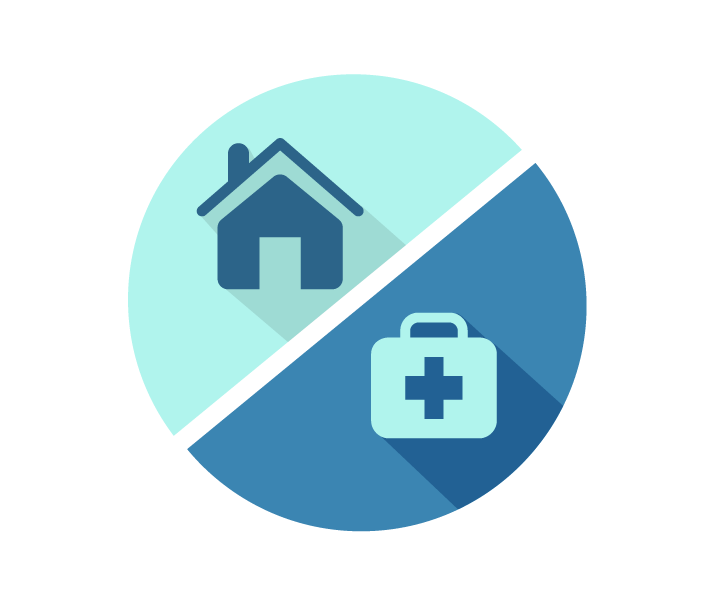 Separazione tra casa e trattamento:
La casa non è condizionata a un cambiamento comportamentale o all’accettazione del trattamento.
[Speaker Notes: All ‘Housing First’ services are based on the Pathways model, developed by Dr. Sam Tsemberis, in New York in the early 1990s1. 

The core principles of Housing First in Europe are drawn directly from the Pathways model. However, there are significant differences between some European countries and North America and between European countries themselves.. This means that the core principles for Housing First in Europe do not exactly mirror those of the original Pathways model. The eight core principles of Housing First in Europe, developed in consultation with the advisory board for this Guide, of which Dr. Tsemberis was a member, are:


Housing is a human right:

Housing as a fundamental right includes understanding and reflecting on what that right and housing means, we are talking about homes not merely units of housing

Legal security of tenure
Affordability
Habitability
Availability of services
Accessibility
Location
Cultural adequacy, i.e. housing should allow people to live in ways that do not disrupt their culture. This means housing should allow for the expression of cultural identity.

Housing First emphasises the right that homeless people have to housing.

Housing First does not expect homeless people to earn their right to housing, or earn a right to remain in housing.Choice and control for service users

Someone using Housing First is able to exercise real choices about how they live their lives and the kinds of support that they receive.

This core principle of Housing First centres on enabling homeless people to decide what their needs are and how those needs can be met

All Housing First services work by balancing priorities. 

Finding a balance centres on ensuring that service user choice and control is in place, while at the same time working actively to promote the well-being of each service user holistically

Separation of Housing and Treatment
Housing First ensures the human right to housing is not compromised by requiring service users to engage with treatment either to access housing, or to remain in housing

Recovery Orientation
Recovery orientation focuses on the overall well-being of an individual. 

This includes their physical and mental health, their level of social support (from a partner, family or friends) and their level of social integration, i.e. being part of a community and taking an active part in society.

The concept of recovery can be approached from different angles but centres on an individual gaining a sense of purpose, with the prospect of a better and more secure life

Harm Reduction
Harm reduction is based on the idea that ending problematic drug and alcohol use can be a complex process and that services requiring abstinence, or detoxification, do not work well for many homeless people creating blocks more often than not

A holistic (whole person) approach that seeks to address all the causes and consequences of drug and alcohol use is central to the harm reduction philosophy. 

harm reduction seeks to persuade and support people to modify drug and alcohol use that causes them harm. 

Harm reduction offers support, help and treatment, but does not require abstinence from drugs and alcohol.

Active Engagement without Coercion

Active engagement without coercion, which is American terminology, can be described as an assertive, though very importantly not aggressive, way of working with Housing First service users. 

The emphasis is on engaging with Housing First service users in a positive way that makes them believe that recovery is possible. 

This is the technique by which Housing First pursues a recovery orientation

Person-Centred Planning

Housing First encourages individuals towards recovery, but is designed to enable them to build their own path, using the particular mix of services that suits them.

Everyone using a Housing First service is encouraged and supported to choose the kind of life they want to live. 

Choice and control play an important part in this, with Housing First service users making real decisions about the kinds of support and treatment they wish to receive.

Flexible Support for as Long as is Required

Housing First emphasises the right to housing in another sense, which is remaining in contact with a person using Housing First when they are evicted. 

Housing First remains in contact with that person and seeks to house them again. 

Equally, if someone using Housing First  finds themselves unable to cope with living in their own home and abandons it, Housing First continues to work with them.

Housing First is committed to the person and not to their housing. Housing First is person-based, not place-based.



While all Housing First programs should share these critical elements, there is considerable variation in how the model is applied, based on population served, resource availability, and other factors related to the local context. 

There is no ‘one size fits all’ approach to Housing First.
Local context and culture can play a factor, for instance, some localities primarily access the PR market to promote consumer choice, In ireland, the primary choice sought and hoped for in many instances is social housing which has implications for scatter site models and flexibility.]
4
Principi fondamentali
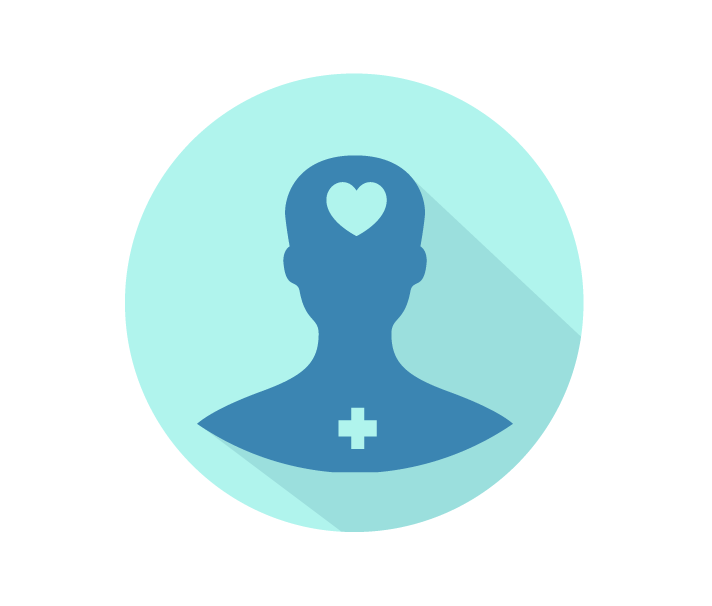 Orientamento alla “recovery”:
Concentrarsi sul benessere generale della persona, inclusa la salute fisica e psichica, il supporto e l’integrazione sociale.
[Speaker Notes: All ‘Housing First’ services are based on the Pathways model, developed by Dr. Sam Tsemberis, in New York in the early 1990s1. 

The core principles of Housing First in Europe are drawn directly from the Pathways model. However, there are significant differences between some European countries and North America and between European countries themselves.. This means that the core principles for Housing First in Europe do not exactly mirror those of the original Pathways model. The eight core principles of Housing First in Europe, developed in consultation with the advisory board for this Guide, of which Dr. Tsemberis was a member, are:


Housing is a human right:

Housing as a fundamental right includes understanding and reflecting on what that right and housing means, we are talking about homes not merely units of housing

Legal security of tenure
Affordability
Habitability
Availability of services
Accessibility
Location
Cultural adequacy, i.e. housing should allow people to live in ways that do not disrupt their culture. This means housing should allow for the expression of cultural identity.

Housing First emphasises the right that homeless people have to housing.

Housing First does not expect homeless people to earn their right to housing, or earn a right to remain in housing.Choice and control for service users

Someone using Housing First is able to exercise real choices about how they live their lives and the kinds of support that they receive.

This core principle of Housing First centres on enabling homeless people to decide what their needs are and how those needs can be met

All Housing First services work by balancing priorities. 

Finding a balance centres on ensuring that service user choice and control is in place, while at the same time working actively to promote the well-being of each service user holistically

Separation of Housing and Treatment
Housing First ensures the human right to housing is not compromised by requiring service users to engage with treatment either to access housing, or to remain in housing

Recovery Orientation
Recovery orientation focuses on the overall well-being of an individual. 

This includes their physical and mental health, their level of social support (from a partner, family or friends) and their level of social integration, i.e. being part of a community and taking an active part in society.

The concept of recovery can be approached from different angles but centres on an individual gaining a sense of purpose, with the prospect of a better and more secure life

Harm Reduction
Harm reduction is based on the idea that ending problematic drug and alcohol use can be a complex process and that services requiring abstinence, or detoxification, do not work well for many homeless people creating blocks more often than not

A holistic (whole person) approach that seeks to address all the causes and consequences of drug and alcohol use is central to the harm reduction philosophy. 

harm reduction seeks to persuade and support people to modify drug and alcohol use that causes them harm. 

Harm reduction offers support, help and treatment, but does not require abstinence from drugs and alcohol.

Active Engagement without Coercion

Active engagement without coercion, which is American terminology, can be described as an assertive, though very importantly not aggressive, way of working with Housing First service users. 

The emphasis is on engaging with Housing First service users in a positive way that makes them believe that recovery is possible. 

This is the technique by which Housing First pursues a recovery orientation

Person-Centred Planning

Housing First encourages individuals towards recovery, but is designed to enable them to build their own path, using the particular mix of services that suits them.

Everyone using a Housing First service is encouraged and supported to choose the kind of life they want to live. 

Choice and control play an important part in this, with Housing First service users making real decisions about the kinds of support and treatment they wish to receive.

Flexible Support for as Long as is Required

Housing First emphasises the right to housing in another sense, which is remaining in contact with a person using Housing First when they are evicted. 

Housing First remains in contact with that person and seeks to house them again. 

Equally, if someone using Housing First  finds themselves unable to cope with living in their own home and abandons it, Housing First continues to work with them.

Housing First is committed to the person and not to their housing. Housing First is person-based, not place-based.



While all Housing First programs should share these critical elements, there is considerable variation in how the model is applied, based on population served, resource availability, and other factors related to the local context. 

There is no ‘one size fits all’ approach to Housing First.
Local context and culture can play a factor, for instance, some localities primarily access the PR market to promote consumer choice, In ireland, the primary choice sought and hoped for in many instances is social housing which has implications for scatter site models and flexibility.]
5
Principi fondamentali
Riduzione del danno:
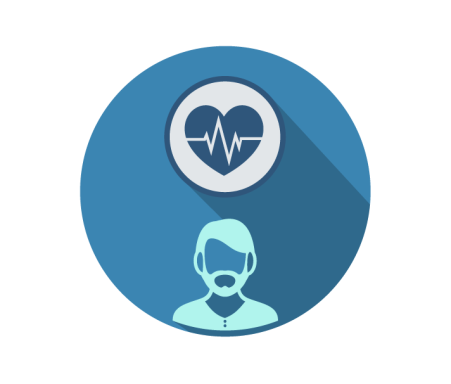 Mira a persuadere e sostenere le persone a modificare l'uso di droghe e alcol che causa loro danno... e offre supporto, aiuto e trattamento ma non richiede astinenza.
[Speaker Notes: All ‘Housing First’ services are based on the Pathways model, developed by Dr. Sam Tsemberis, in New York in the early 1990s1. 

The core principles of Housing First in Europe are drawn directly from the Pathways model. However, there are significant differences between some European countries and North America and between European countries themselves.. This means that the core principles for Housing First in Europe do not exactly mirror those of the original Pathways model. The eight core principles of Housing First in Europe, developed in consultation with the advisory board for this Guide, of which Dr. Tsemberis was a member, are:


Housing is a human right:

Housing as a fundamental right includes understanding and reflecting on what that right and housing means, we are talking about homes not merely units of housing

Legal security of tenure
Affordability
Habitability
Availability of services
Accessibility
Location
Cultural adequacy, i.e. housing should allow people to live in ways that do not disrupt their culture. This means housing should allow for the expression of cultural identity.

Housing First emphasises the right that homeless people have to housing.

Housing First does not expect homeless people to earn their right to housing, or earn a right to remain in housing.Choice and control for service users

Someone using Housing First is able to exercise real choices about how they live their lives and the kinds of support that they receive.

This core principle of Housing First centres on enabling homeless people to decide what their needs are and how those needs can be met

All Housing First services work by balancing priorities. 

Finding a balance centres on ensuring that service user choice and control is in place, while at the same time working actively to promote the well-being of each service user holistically

Separation of Housing and Treatment
Housing First ensures the human right to housing is not compromised by requiring service users to engage with treatment either to access housing, or to remain in housing

Recovery Orientation
Recovery orientation focuses on the overall well-being of an individual. 

This includes their physical and mental health, their level of social support (from a partner, family or friends) and their level of social integration, i.e. being part of a community and taking an active part in society.

The concept of recovery can be approached from different angles but centres on an individual gaining a sense of purpose, with the prospect of a better and more secure life

Harm Reduction
Harm reduction is based on the idea that ending problematic drug and alcohol use can be a complex process and that services requiring abstinence, or detoxification, do not work well for many homeless people creating blocks more often than not

A holistic (whole person) approach that seeks to address all the causes and consequences of drug and alcohol use is central to the harm reduction philosophy. 

harm reduction seeks to persuade and support people to modify drug and alcohol use that causes them harm. 

Harm reduction offers support, help and treatment, but does not require abstinence from drugs and alcohol.

Active Engagement without Coercion

Active engagement without coercion, which is American terminology, can be described as an assertive, though very importantly not aggressive, way of working with Housing First service users. 

The emphasis is on engaging with Housing First service users in a positive way that makes them believe that recovery is possible. 

This is the technique by which Housing First pursues a recovery orientation

Person-Centred Planning

Housing First encourages individuals towards recovery, but is designed to enable them to build their own path, using the particular mix of services that suits them.

Everyone using a Housing First service is encouraged and supported to choose the kind of life they want to live. 

Choice and control play an important part in this, with Housing First service users making real decisions about the kinds of support and treatment they wish to receive.

Flexible Support for as Long as is Required

Housing First emphasises the right to housing in another sense, which is remaining in contact with a person using Housing First when they are evicted. 

Housing First remains in contact with that person and seeks to house them again. 

Equally, if someone using Housing First  finds themselves unable to cope with living in their own home and abandons it, Housing First continues to work with them.

Housing First is committed to the person and not to their housing. Housing First is person-based, not place-based.



While all Housing First programs should share these critical elements, there is considerable variation in how the model is applied, based on population served, resource availability, and other factors related to the local context. 

There is no ‘one size fits all’ approach to Housing First.
Local context and culture can play a factor, for instance, some localities primarily access the PR market to promote consumer choice, In ireland, the primary choice sought and hoped for in many instances is social housing which has implications for scatter site models and flexibility.]
6
Principi fondamentali
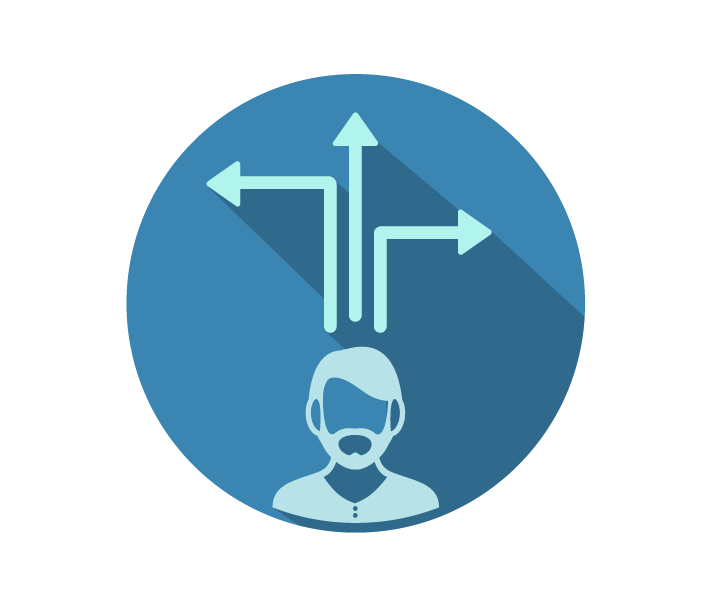 Coinvolgimento attivo senza coercizione:
Impegno concreto e positivo con le persone, offrendo l’aiuto di cui hanno bisogno.
[Speaker Notes: All ‘Housing First’ services are based on the Pathways model, developed by Dr. Sam Tsemberis, in New York in the early 1990s1. 

The core principles of Housing First in Europe are drawn directly from the Pathways model. However, there are significant differences between some European countries and North America and between European countries themselves.. This means that the core principles for Housing First in Europe do not exactly mirror those of the original Pathways model. The eight core principles of Housing First in Europe, developed in consultation with the advisory board for this Guide, of which Dr. Tsemberis was a member, are:


Housing is a human right:

Housing as a fundamental right includes understanding and reflecting on what that right and housing means, we are talking about homes not merely units of housing

Legal security of tenure
Affordability
Habitability
Availability of services
Accessibility
Location
Cultural adequacy, i.e. housing should allow people to live in ways that do not disrupt their culture. This means housing should allow for the expression of cultural identity.

Housing First emphasises the right that homeless people have to housing.

Housing First does not expect homeless people to earn their right to housing, or earn a right to remain in housing.Choice and control for service users

Someone using Housing First is able to exercise real choices about how they live their lives and the kinds of support that they receive.

This core principle of Housing First centres on enabling homeless people to decide what their needs are and how those needs can be met

All Housing First services work by balancing priorities. 

Finding a balance centres on ensuring that service user choice and control is in place, while at the same time working actively to promote the well-being of each service user holistically

Separation of Housing and Treatment
Housing First ensures the human right to housing is not compromised by requiring service users to engage with treatment either to access housing, or to remain in housing

Recovery Orientation
Recovery orientation focuses on the overall well-being of an individual. 

This includes their physical and mental health, their level of social support (from a partner, family or friends) and their level of social integration, i.e. being part of a community and taking an active part in society.

The concept of recovery can be approached from different angles but centres on an individual gaining a sense of purpose, with the prospect of a better and more secure life

Harm Reduction
Harm reduction is based on the idea that ending problematic drug and alcohol use can be a complex process and that services requiring abstinence, or detoxification, do not work well for many homeless people creating blocks more often than not

A holistic (whole person) approach that seeks to address all the causes and consequences of drug and alcohol use is central to the harm reduction philosophy. 

harm reduction seeks to persuade and support people to modify drug and alcohol use that causes them harm. 

Harm reduction offers support, help and treatment, but does not require abstinence from drugs and alcohol.

Active Engagement without Coercion

Active engagement without coercion, which is American terminology, can be described as an assertive, though very importantly not aggressive, way of working with Housing First service users. 

The emphasis is on engaging with Housing First service users in a positive way that makes them believe that recovery is possible. 

This is the technique by which Housing First pursues a recovery orientation

Person-Centred Planning

Housing First encourages individuals towards recovery, but is designed to enable them to build their own path, using the particular mix of services that suits them.

Everyone using a Housing First service is encouraged and supported to choose the kind of life they want to live. 

Choice and control play an important part in this, with Housing First service users making real decisions about the kinds of support and treatment they wish to receive.

Flexible Support for as Long as is Required

Housing First emphasises the right to housing in another sense, which is remaining in contact with a person using Housing First when they are evicted. 

Housing First remains in contact with that person and seeks to house them again. 

Equally, if someone using Housing First  finds themselves unable to cope with living in their own home and abandons it, Housing First continues to work with them.

Housing First is committed to the person and not to their housing. Housing First is person-based, not place-based.



While all Housing First programs should share these critical elements, there is considerable variation in how the model is applied, based on population served, resource availability, and other factors related to the local context. 

There is no ‘one size fits all’ approach to Housing First.
Local context and culture can play a factor, for instance, some localities primarily access the PR market to promote consumer choice, In ireland, the primary choice sought and hoped for in many instances is social housing which has implications for scatter site models and flexibility.]
7
Principi fondamentali
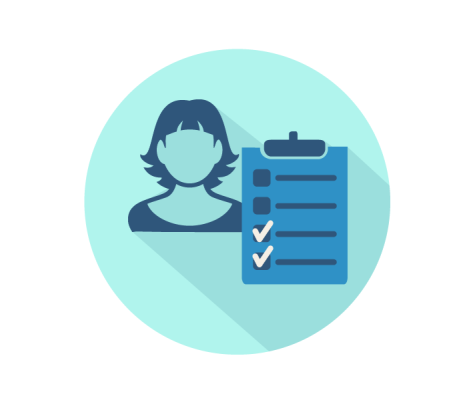 Progetto centrato sulla persona:
Organizzare il supporto e il trattamento intorno alla persona e alle sue esigenze; enfasi sulla scelta e il controllo della persona stessa.
[Speaker Notes: All ‘Housing First’ services are based on the Pathways model, developed by Dr. Sam Tsemberis, in New York in the early 1990s1. 

The core principles of Housing First in Europe are drawn directly from the Pathways model. However, there are significant differences between some European countries and North America and between European countries themselves.. This means that the core principles for Housing First in Europe do not exactly mirror those of the original Pathways model. The eight core principles of Housing First in Europe, developed in consultation with the advisory board for this Guide, of which Dr. Tsemberis was a member, are:


Housing is a human right:

Housing as a fundamental right includes understanding and reflecting on what that right and housing means, we are talking about homes not merely units of housing

Legal security of tenure
Affordability
Habitability
Availability of services
Accessibility
Location
Cultural adequacy, i.e. housing should allow people to live in ways that do not disrupt their culture. This means housing should allow for the expression of cultural identity.

Housing First emphasises the right that homeless people have to housing.

Housing First does not expect homeless people to earn their right to housing, or earn a right to remain in housing.Choice and control for service users

Someone using Housing First is able to exercise real choices about how they live their lives and the kinds of support that they receive.

This core principle of Housing First centres on enabling homeless people to decide what their needs are and how those needs can be met

All Housing First services work by balancing priorities. 

Finding a balance centres on ensuring that service user choice and control is in place, while at the same time working actively to promote the well-being of each service user holistically

Separation of Housing and Treatment
Housing First ensures the human right to housing is not compromised by requiring service users to engage with treatment either to access housing, or to remain in housing

Recovery Orientation
Recovery orientation focuses on the overall well-being of an individual. 

This includes their physical and mental health, their level of social support (from a partner, family or friends) and their level of social integration, i.e. being part of a community and taking an active part in society.

The concept of recovery can be approached from different angles but centres on an individual gaining a sense of purpose, with the prospect of a better and more secure life

Harm Reduction
Harm reduction is based on the idea that ending problematic drug and alcohol use can be a complex process and that services requiring abstinence, or detoxification, do not work well for many homeless people creating blocks more often than not

A holistic (whole person) approach that seeks to address all the causes and consequences of drug and alcohol use is central to the harm reduction philosophy. 

harm reduction seeks to persuade and support people to modify drug and alcohol use that causes them harm. 

Harm reduction offers support, help and treatment, but does not require abstinence from drugs and alcohol.

Active Engagement without Coercion

Active engagement without coercion, which is American terminology, can be described as an assertive, though very importantly not aggressive, way of working with Housing First service users. 

The emphasis is on engaging with Housing First service users in a positive way that makes them believe that recovery is possible. 

This is the technique by which Housing First pursues a recovery orientation

Person-Centred Planning

Housing First encourages individuals towards recovery, but is designed to enable them to build their own path, using the particular mix of services that suits them.

Everyone using a Housing First service is encouraged and supported to choose the kind of life they want to live. 

Choice and control play an important part in this, with Housing First service users making real decisions about the kinds of support and treatment they wish to receive.

Flexible Support for as Long as is Required

Housing First emphasises the right to housing in another sense, which is remaining in contact with a person using Housing First when they are evicted. 

Housing First remains in contact with that person and seeks to house them again. 

Equally, if someone using Housing First  finds themselves unable to cope with living in their own home and abandons it, Housing First continues to work with them.

Housing First is committed to the person and not to their housing. Housing First is person-based, not place-based.



While all Housing First programs should share these critical elements, there is considerable variation in how the model is applied, based on population served, resource availability, and other factors related to the local context. 

There is no ‘one size fits all’ approach to Housing First.
Local context and culture can play a factor, for instance, some localities primarily access the PR market to promote consumer choice, In ireland, the primary choice sought and hoped for in many instances is social housing which has implications for scatter site models and flexibility.]
8
Principi fondamentali
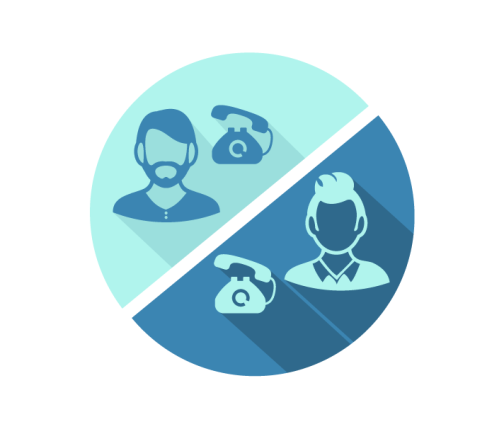 Supporto flessibile - per il tempo necessario:
L'intensità del supporto può aumentare e diminuire con le necessità individuali, da pochi mesi ad oltre. I bisogni cambiano nel tempo.
[Speaker Notes: All ‘Housing First’ services are based on the Pathways model, developed by Dr. Sam Tsemberis, in New York in the early 1990s1. 

The core principles of Housing First in Europe are drawn directly from the Pathways model. However, there are significant differences between some European countries and North America and between European countries themselves.. This means that the core principles for Housing First in Europe do not exactly mirror those of the original Pathways model. The eight core principles of Housing First in Europe, developed in consultation with the advisory board for this Guide, of which Dr. Tsemberis was a member, are:


Housing is a human right:

Housing as a fundamental right includes understanding and reflecting on what that right and housing means, we are talking about homes not merely units of housing

Legal security of tenure
Affordability
Habitability
Availability of services
Accessibility
Location
Cultural adequacy, i.e. housing should allow people to live in ways that do not disrupt their culture. This means housing should allow for the expression of cultural identity.

Housing First emphasises the right that homeless people have to housing.

Housing First does not expect homeless people to earn their right to housing, or earn a right to remain in housing.Choice and control for service users

Someone using Housing First is able to exercise real choices about how they live their lives and the kinds of support that they receive.

This core principle of Housing First centres on enabling homeless people to decide what their needs are and how those needs can be met

All Housing First services work by balancing priorities. 

Finding a balance centres on ensuring that service user choice and control is in place, while at the same time working actively to promote the well-being of each service user holistically

Separation of Housing and Treatment
Housing First ensures the human right to housing is not compromised by requiring service users to engage with treatment either to access housing, or to remain in housing

Recovery Orientation
Recovery orientation focuses on the overall well-being of an individual. 

This includes their physical and mental health, their level of social support (from a partner, family or friends) and their level of social integration, i.e. being part of a community and taking an active part in society.

The concept of recovery can be approached from different angles but centres on an individual gaining a sense of purpose, with the prospect of a better and more secure life

Harm Reduction
Harm reduction is based on the idea that ending problematic drug and alcohol use can be a complex process and that services requiring abstinence, or detoxification, do not work well for many homeless people creating blocks more often than not

A holistic (whole person) approach that seeks to address all the causes and consequences of drug and alcohol use is central to the harm reduction philosophy. 

harm reduction seeks to persuade and support people to modify drug and alcohol use that causes them harm. 

Harm reduction offers support, help and treatment, but does not require abstinence from drugs and alcohol.

Active Engagement without Coercion

Active engagement without coercion, which is American terminology, can be described as an assertive, though very importantly not aggressive, way of working with Housing First service users. 

The emphasis is on engaging with Housing First service users in a positive way that makes them believe that recovery is possible. 

This is the technique by which Housing First pursues a recovery orientation

Person-Centred Planning

Housing First encourages individuals towards recovery, but is designed to enable them to build their own path, using the particular mix of services that suits them.

Everyone using a Housing First service is encouraged and supported to choose the kind of life they want to live. 

Choice and control play an important part in this, with Housing First service users making real decisions about the kinds of support and treatment they wish to receive.

Flexible Support for as Long as is Required

Housing First emphasises the right to housing in another sense, which is remaining in contact with a person using Housing First when they are evicted. 

Housing First remains in contact with that person and seeks to house them again. 

Equally, if someone using Housing First  finds themselves unable to cope with living in their own home and abandons it, Housing First continues to work with them.

Housing First is committed to the person and not to their housing. Housing First is person-based, not place-based.



While all Housing First programs should share these critical elements, there is considerable variation in how the model is applied, based on population served, resource availability, and other factors related to the local context. 

There is no ‘one size fits all’ approach to Housing First.
Local context and culture can play a factor, for instance, some localities primarily access the PR market to promote consumer choice, In ireland, the primary choice sought and hoped for in many instances is social housing which has implications for scatter site models and flexibility.]
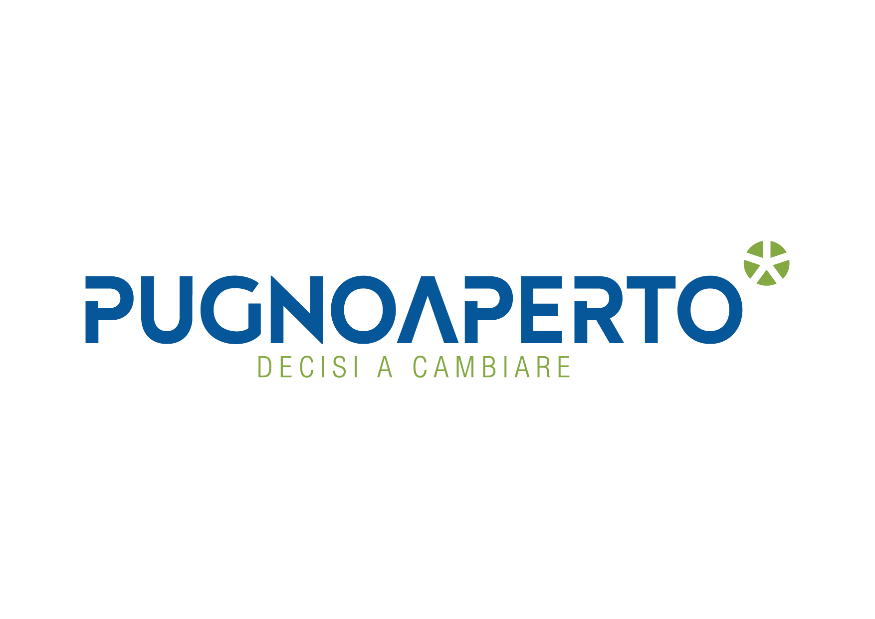 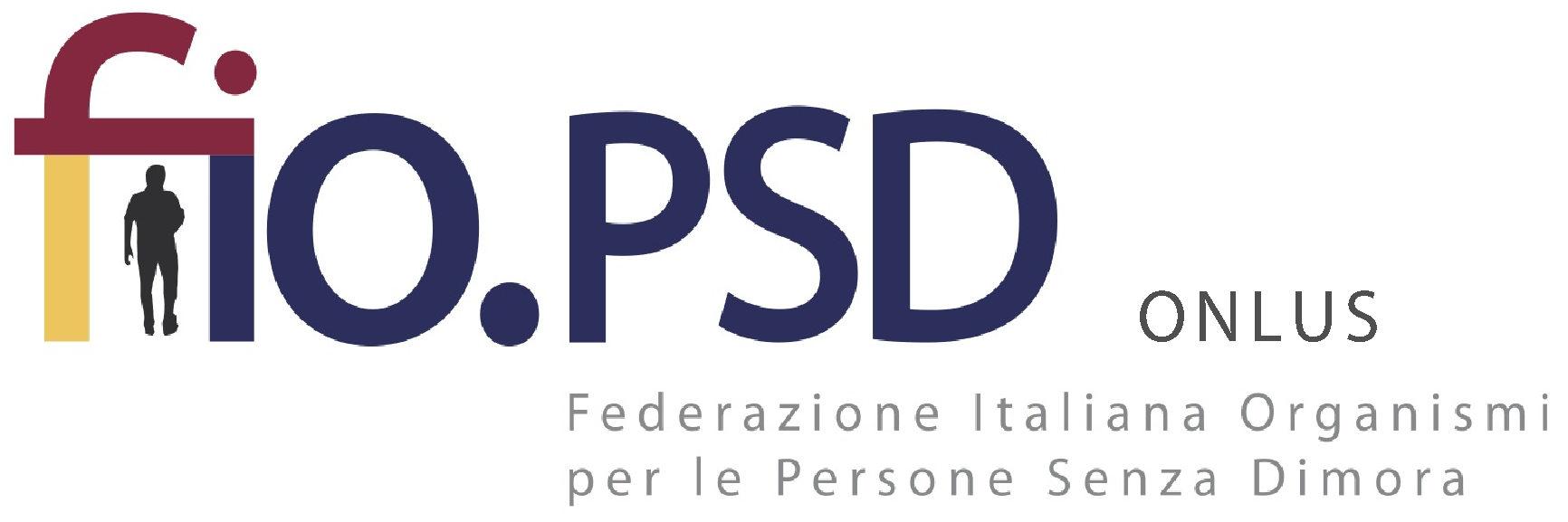 Housing First: a chi la priorità?
L’Housing First è pensato per le persone che necessitano di significativi livelli di aiuto per consentire loro di uscire dalla condizione di persona senza dimora. 
Persone che sono letteralmente senza casa da anni, con diagnosi multiple, tra le più vulnerabili e a rischio.
Altri servizi di solito li chiamano ‘resistenti al trattamento’, ‘non pronti alla casa’.
[Speaker Notes: Housing First is designed for people who need significant levels of help to enable them to leave homelessness. Among the groups who Housing First services can help are people who are homeless with severe mental illnesses or mental health problems, homeless people with problematic drug and alcohol use, and homeless people with poor physical health, limiting illness and disabilities. Housing First services have also proven effective with people who are experiencing long-term or repeated homelessness who, in addition to other support needs, often lack social supports, i.e. help from friends or family and are not part of a community. In the United States and Canada, Housing First programmes are also used with homeless families and young people.]
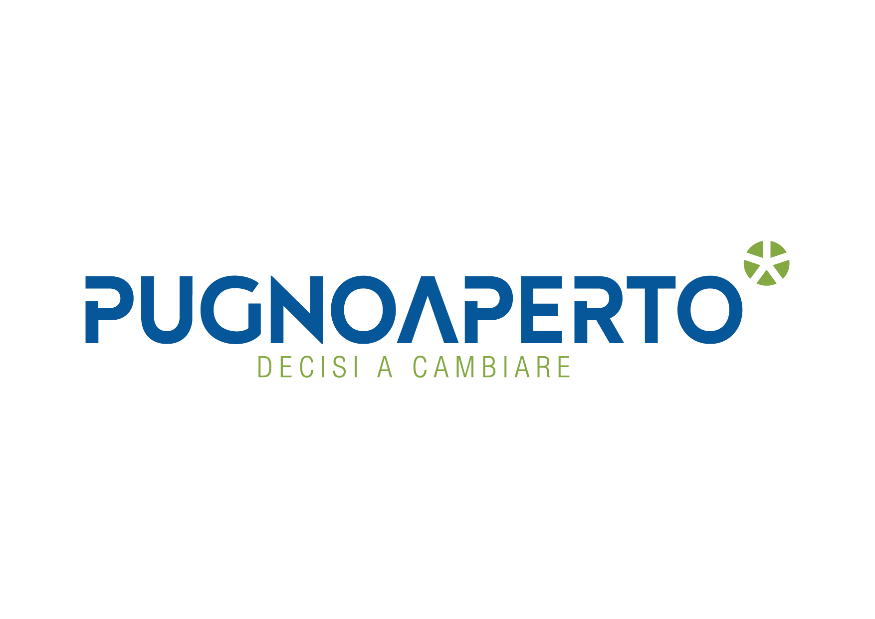 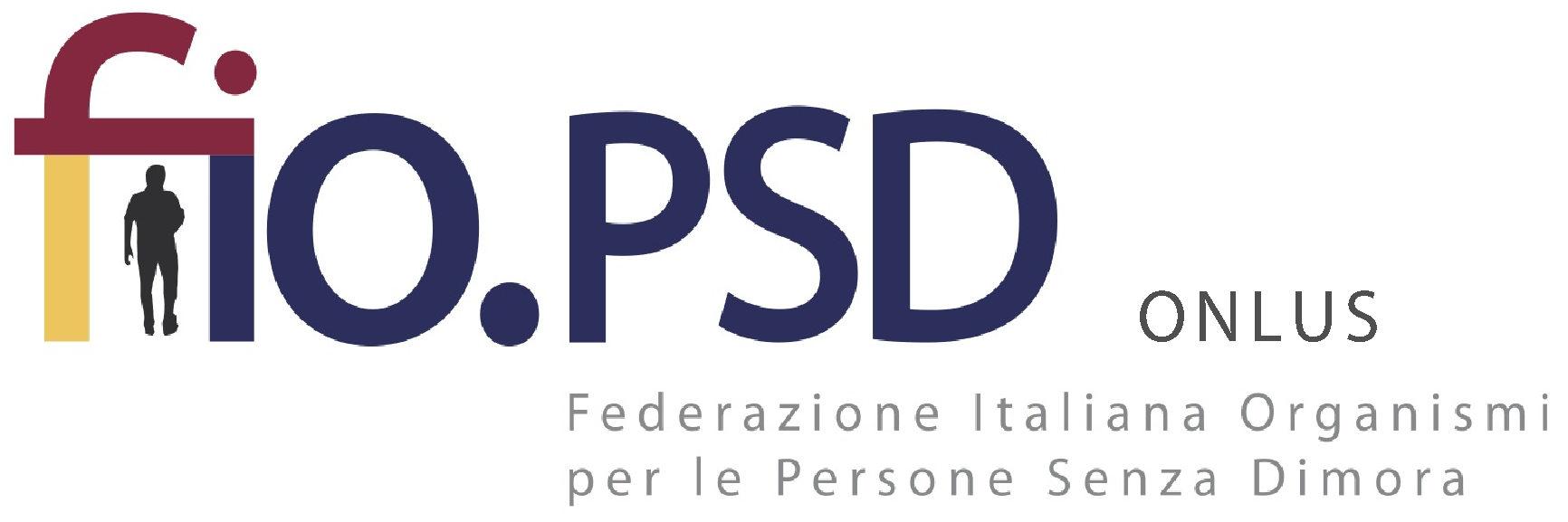 Quali possibilità sui territori?
Housing first non è solo dare una casa ma diffondere una cultura diversa rispetto alla presa in carico della fragilità (persona al centro, abbassamento delle soglie, concittadinanza)
Potrebbe essere una possibilità da sperimentare nel tentativo di occuparsi anche fuori dai contesti cittadini della fragilità (sia pre che post)
HF può essere un intervento preventivo ma serve cambiare paradigmi in primis rispetto al concetto di accompagnamento per il tempo necessario
[Speaker Notes: Housing First is designed for people who need significant levels of help to enable them to leave homelessness. Among the groups who Housing First services can help are people who are homeless with severe mental illnesses or mental health problems, homeless people with problematic drug and alcohol use, and homeless people with poor physical health, limiting illness and disabilities. Housing First services have also proven effective with people who are experiencing long-term or repeated homelessness who, in addition to other support needs, often lack social supports, i.e. help from friends or family and are not part of a community. In the United States and Canada, Housing First programmes are also used with homeless families and young people.]
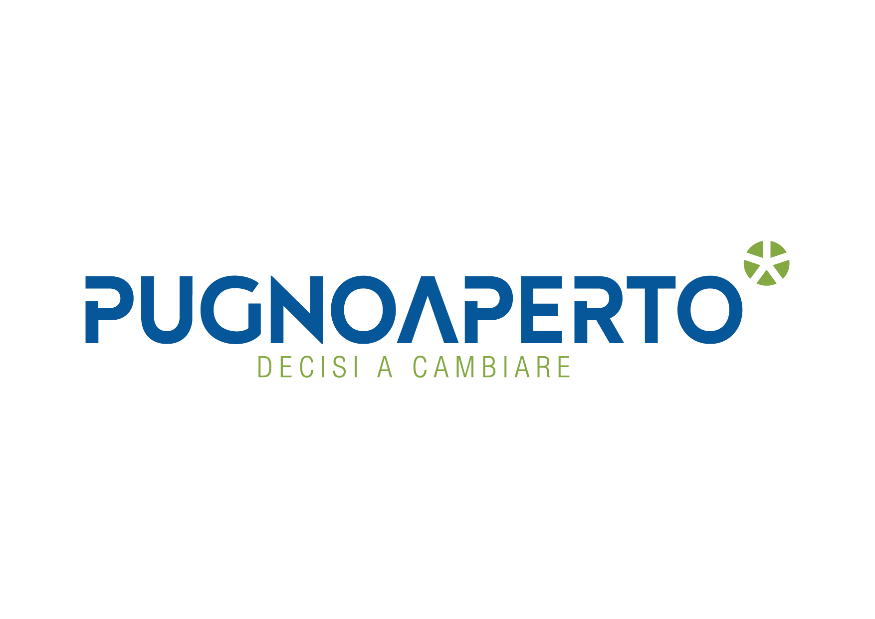 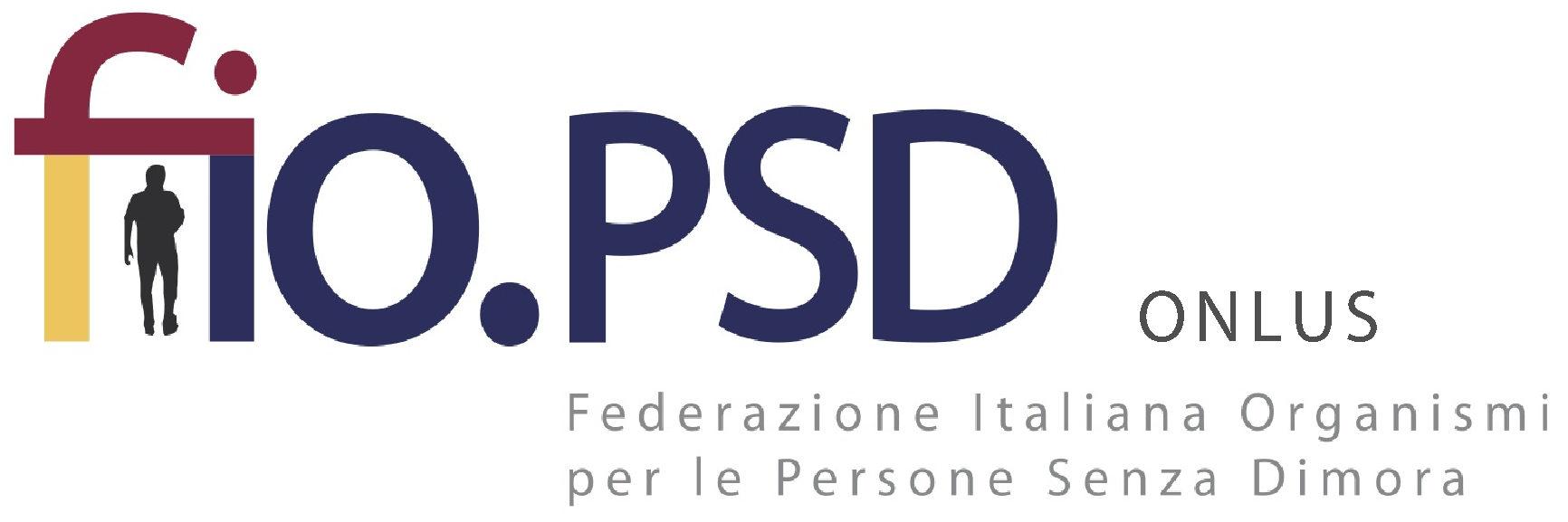 Quale ruolo ai volontari?
Facilitatori di difficili percorsi di concittadinanza (paese, quartiere) da parte delle persone accolte in HF
Supporto pratico alle attività del servizio e laddove possibile anche ai percorsi individuali (ad esempio sul tema della solitudine e dello svuotamento delle relazioni)
[Speaker Notes: Housing First is designed for people who need significant levels of help to enable them to leave homelessness. Among the groups who Housing First services can help are people who are homeless with severe mental illnesses or mental health problems, homeless people with problematic drug and alcohol use, and homeless people with poor physical health, limiting illness and disabilities. Housing First services have also proven effective with people who are experiencing long-term or repeated homelessness who, in addition to other support needs, often lack social supports, i.e. help from friends or family and are not part of a community. In the United States and Canada, Housing First programmes are also used with homeless families and young people.]
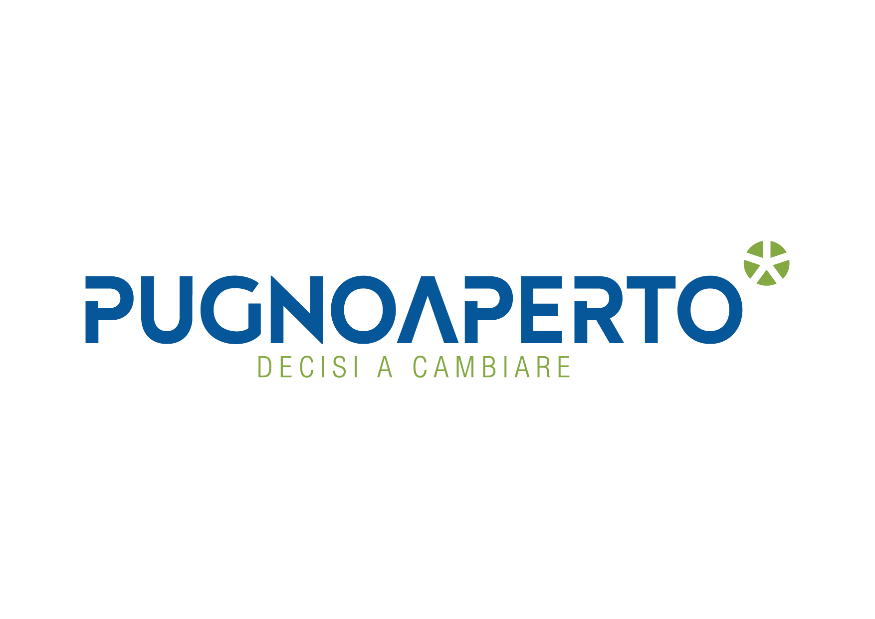 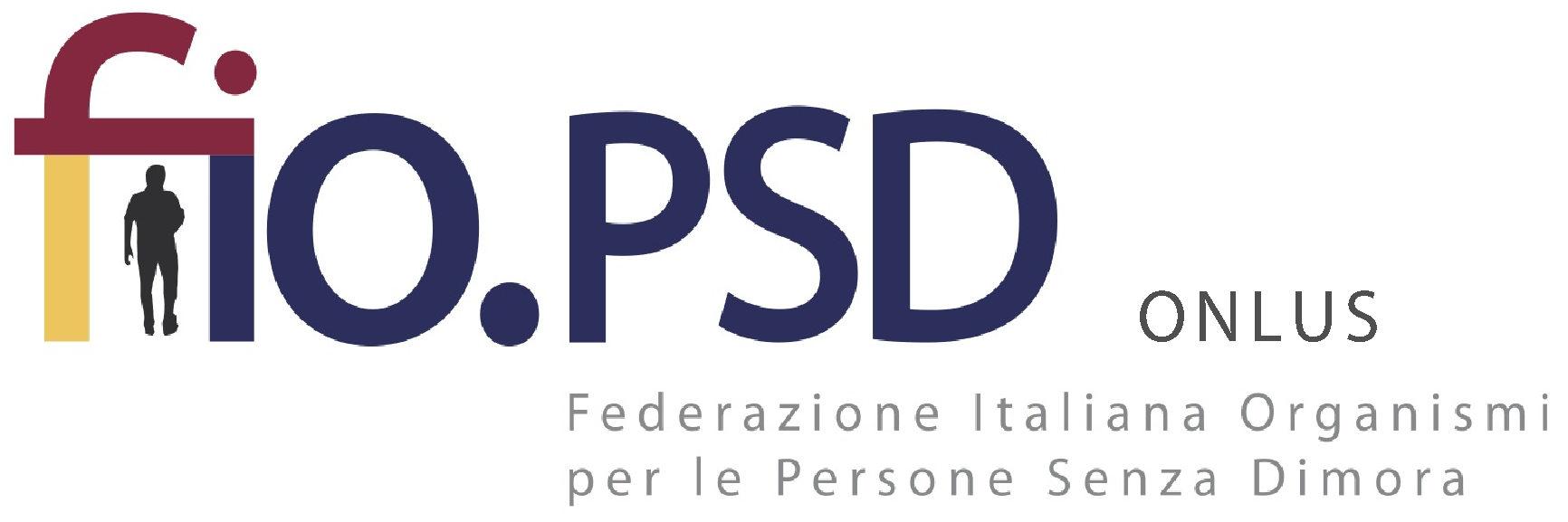 Alcuni dati
HF esiste a Bergamo (10 appartamenti in 2 progetti diversi) e sta nascendo anche in alcuni territori della provincia
In Italia ci sono 74 progetti che accolgono poco più di 1000 persone afferenti a target diversi
Nel 2024 ricorre il Decennale di Housing First Italia promosso dalla Fiopsd (Federazione Italiana degli organismi per Persona senza dimora)
[Speaker Notes: Housing First is designed for people who need significant levels of help to enable them to leave homelessness. Among the groups who Housing First services can help are people who are homeless with severe mental illnesses or mental health problems, homeless people with problematic drug and alcohol use, and homeless people with poor physical health, limiting illness and disabilities. Housing First services have also proven effective with people who are experiencing long-term or repeated homelessness who, in addition to other support needs, often lack social supports, i.e. help from friends or family and are not part of a community. In the United States and Canada, Housing First programmes are also used with homeless families and young people.]